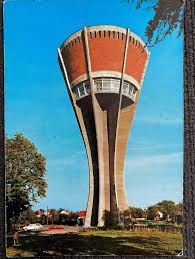 Filip Japundžić, 1.b
Vukovar prije Domovinskog rata
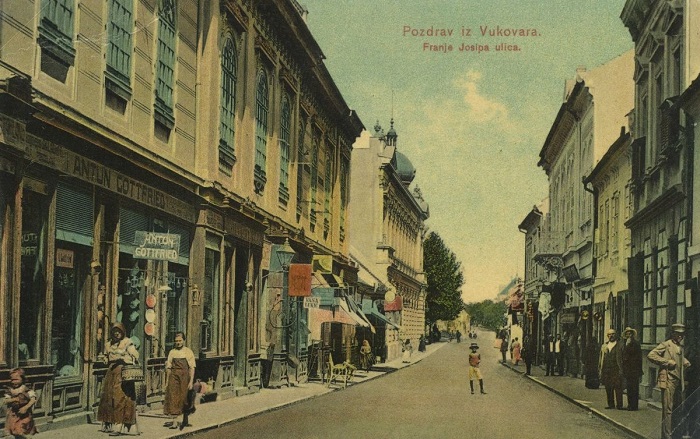 Vukovar I okolno područje je prije rata bilo jedno od razvijenijih područja Hrvatske

Također smatra se da je Vukovar bio najbogatiji hrvatski grad u SFRJ

Vukovar je bio najveće trgovačko, prometno i trgovačko središte istočne Hrvatske

Bio je važna riječna luka i gradsko središte
Gospodarstvo
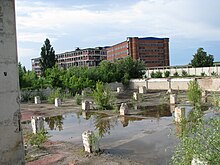 Vukovar je po BDP-u bio iznad prosjeka SR Hrvatske, po BDP-u je bio drugi grad u SFRJ do 1990.
U Vukovaru je radilo oko 29 000 ljudi
Najveća tvrtka bila je tvornica Borovo
Prema podacima iz 1991. vukovarski BDP bio je 9300 USD
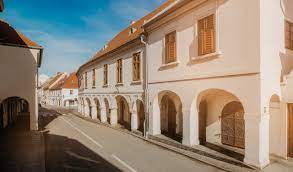 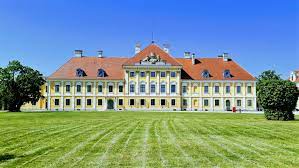 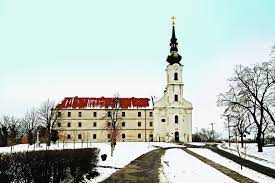 Turizam
Među mnoštvom vrlo atraktivnih građevina, ističu se Dvorac Eltz iz 18. stoljeća, barokne zgrade u središtu grada i franjevački samostan
Najposjećeniji objekt u gradu je Vukovarski vodotoranj
Sport
Grad Vukovar ima tradiciju u mnogim sportovima posebice u onima vezanima uz vodene sportove

1912. osnovan je Veslački klub "Vukovar"

ŽOK Vukovar osnovan je 1962. godine, izborio se za ulazak u prvu saveznu ligu Jugoslavije gdje je ostao do 1991. godine
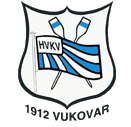 Vukovarski vodotoranj prije rata
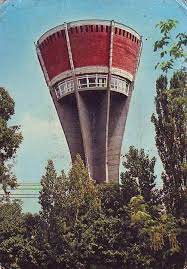 Vukovarski vodotoranj počeli  su graditi 1962. godine

Proradio je kao vodospremnik početkom 1968. godine

Građen je kao zamjena za dotadašnji vodotoranj u središtu grada
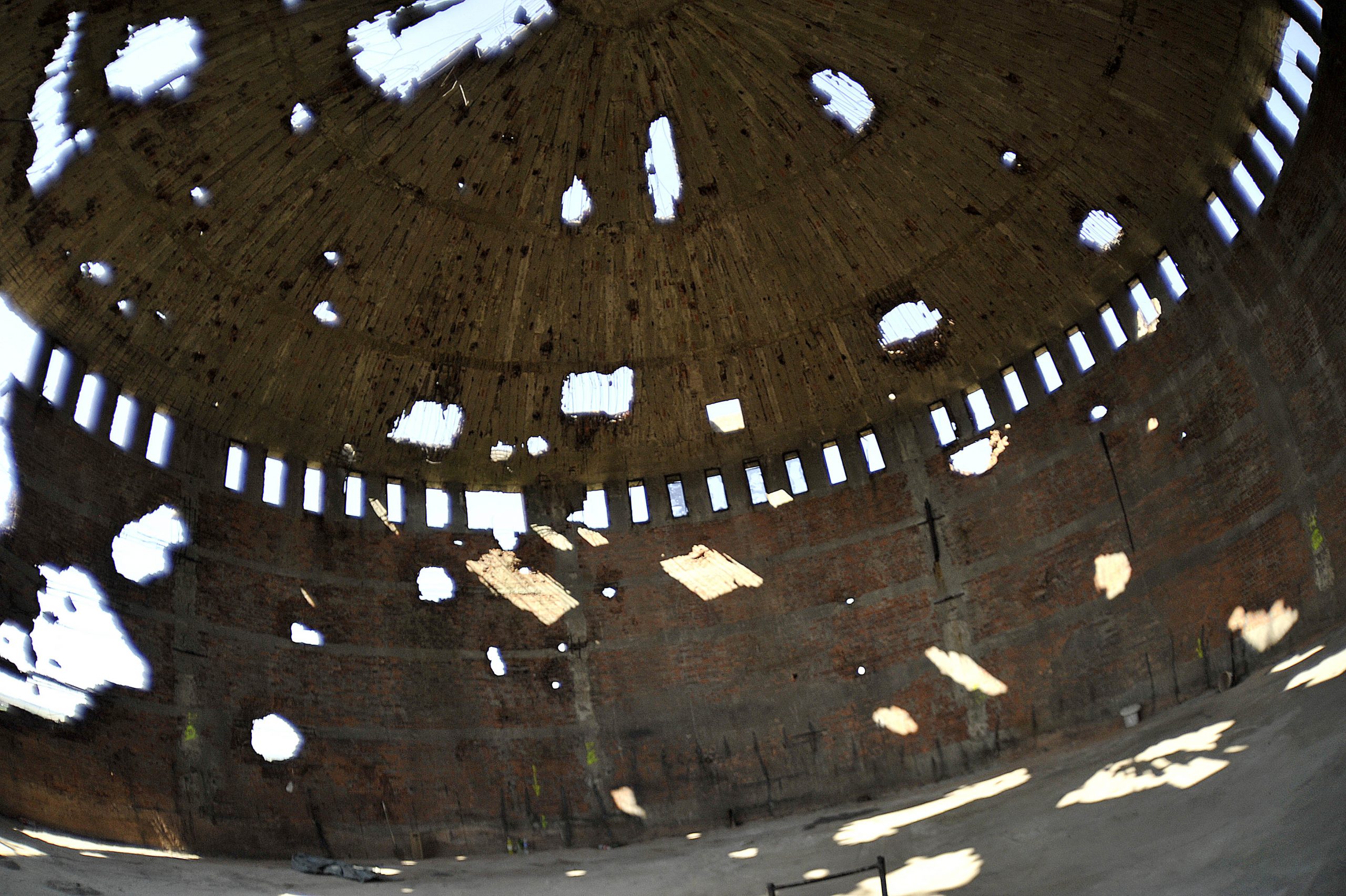 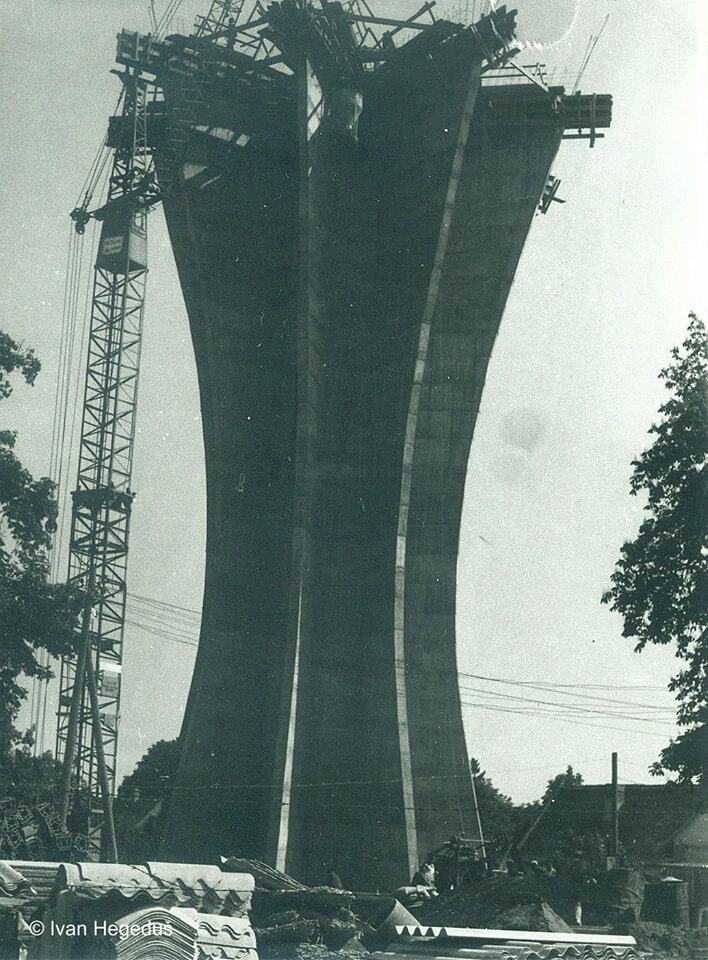 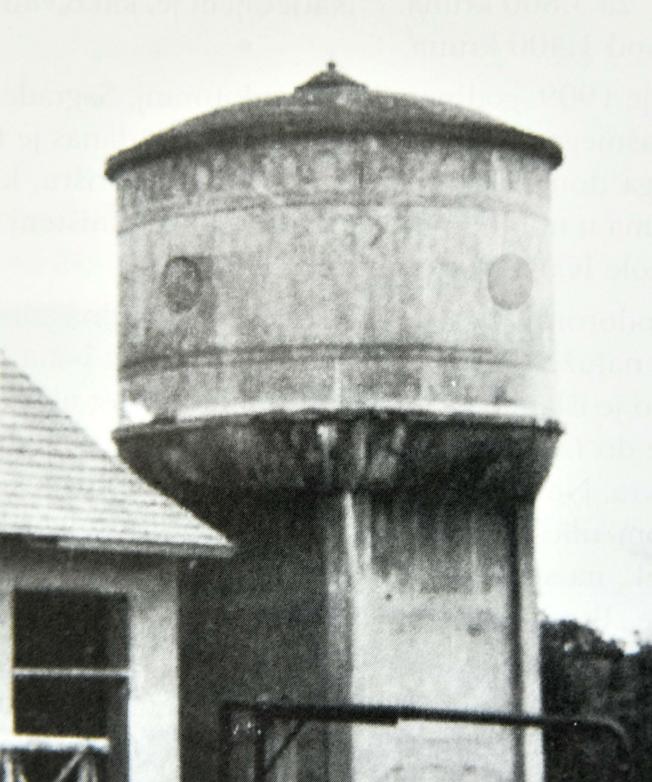 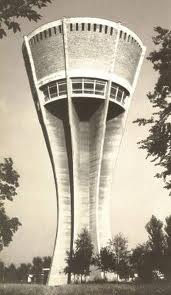 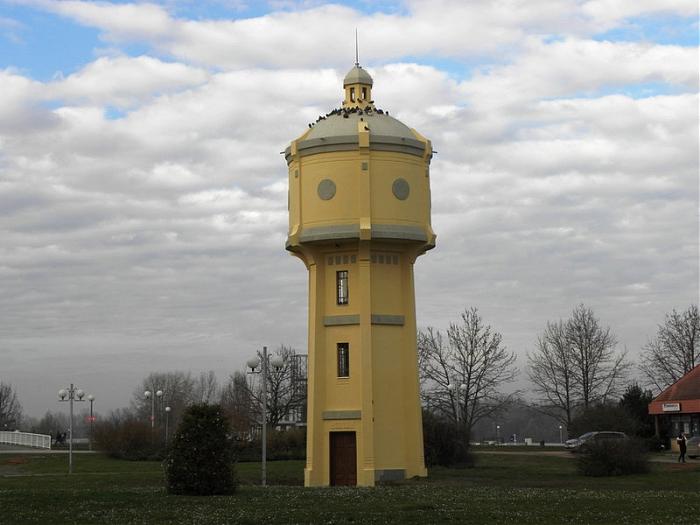 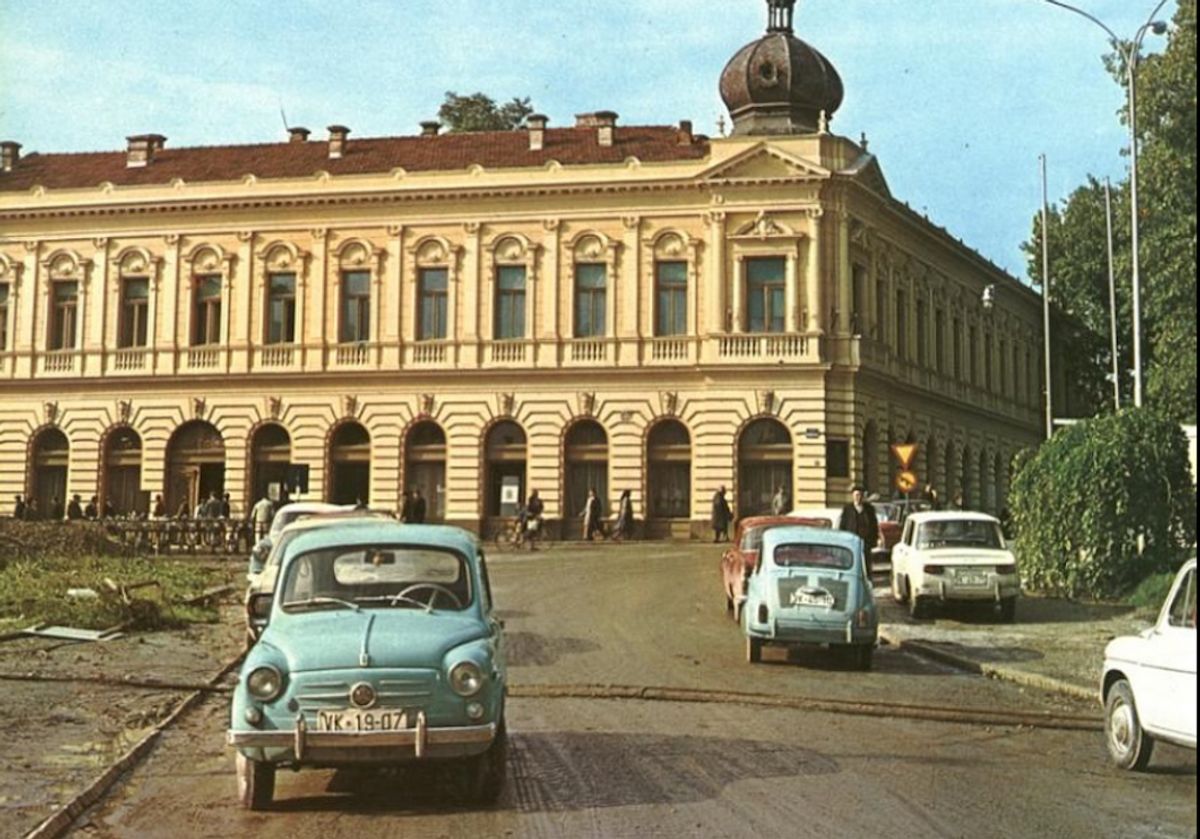 Stanovništvo Vukovara
U prošlosti su većinsko stanovništvo u Vukovaru bili Hrvati
Najveće promjene u etničkom smislu dogodile su se zbog potpunog nestajanja Nijemaca i povećanog broja Srba
Vukovar je prije rata imao oko 90.000 stanovnika, od čega su 50% bili Hrvati
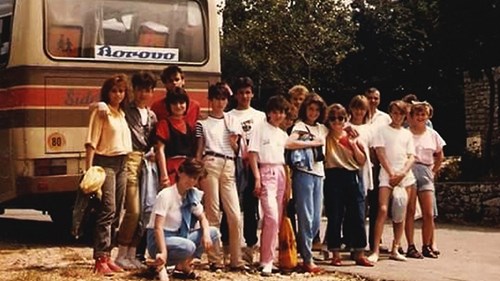 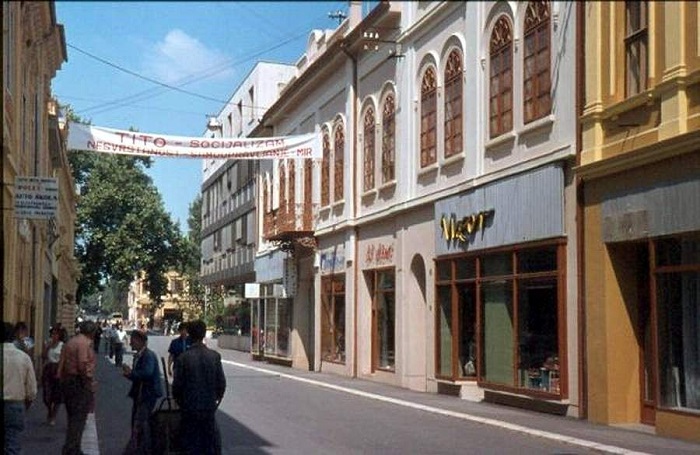 Društveni status
Vukovar je bio primjer etničke i vjerske raznolikosti
Etnički odnosi bili su izrazito dobri o čemu svjedoči veliki broj mješovitih brakova
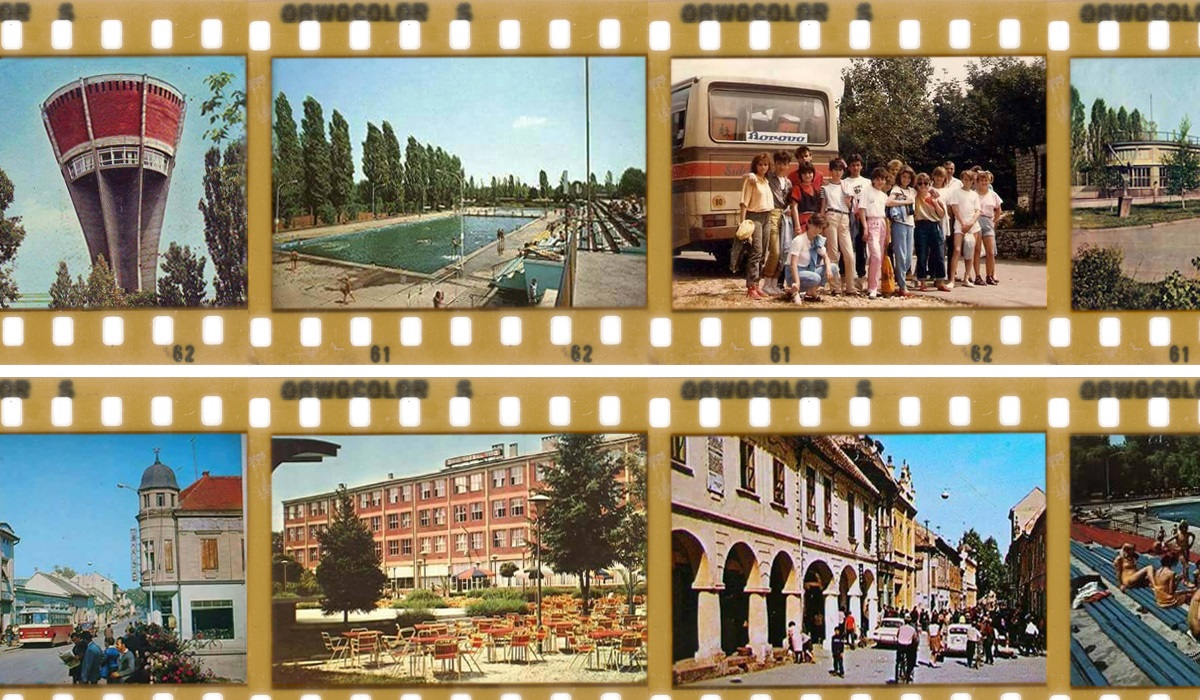 HVALA NA PAŽNJI!